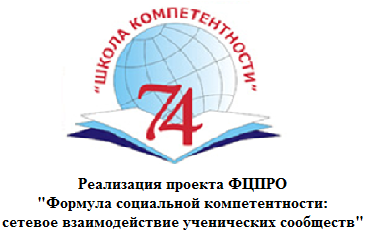 Образовательное событие в начальной школе
МАОУ СОШ №74
февраль 2019
2 классы «Разговор о правильном питании»
Проектная задача направлена на отслеживание сформированности метапредметных умений 

Конечный продукт: составление меню на день.

Задачи:
умение принимать и сохранять учебную задачу
планировать ее выполнение
контролировать и оценивать свои действия
адекватно принимать внешнюю оценку 
поиск и выделение информации из различных источников  
выдвижение гипотез о способах решения поставленной задачи
умение договариваться и приходить к общему решению в совместной деятельности со сверстниками
коммуникация со взрослы   
передача информации в устной и письменной форме
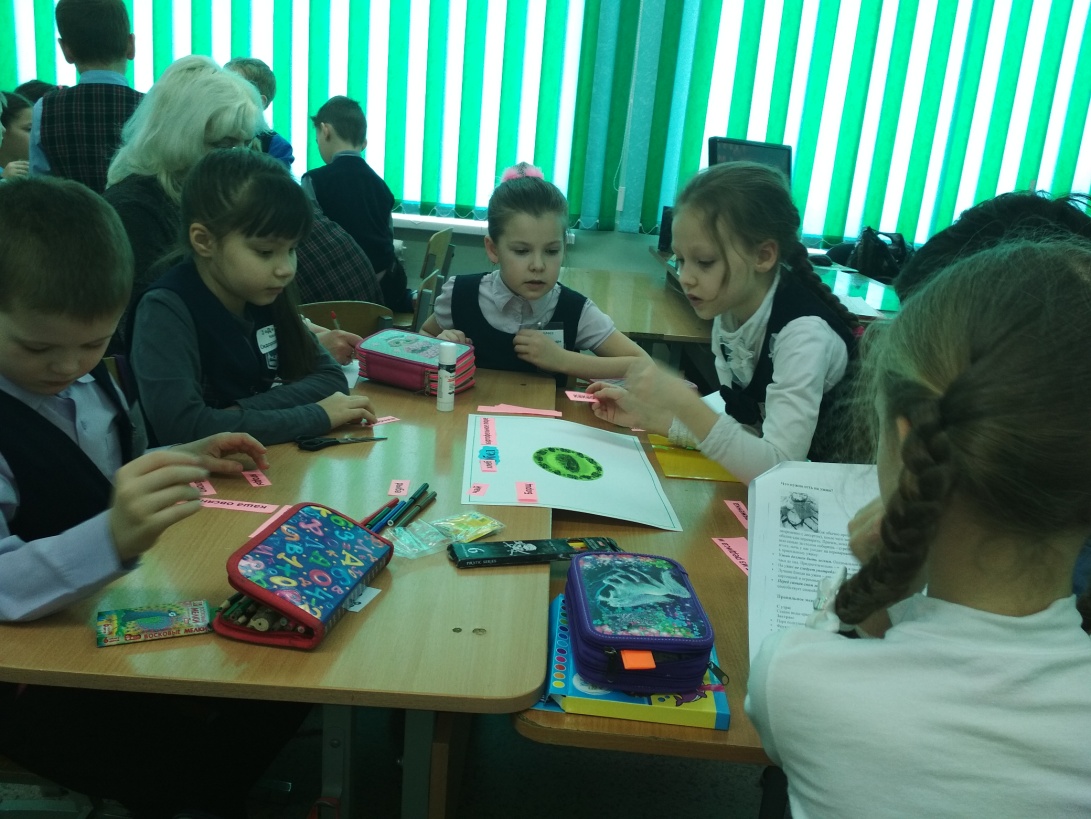 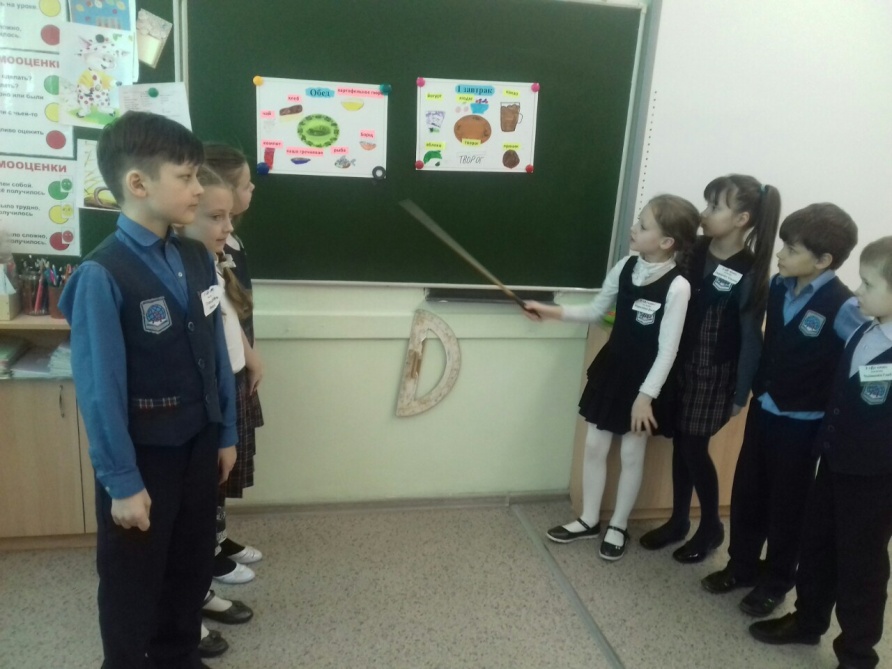 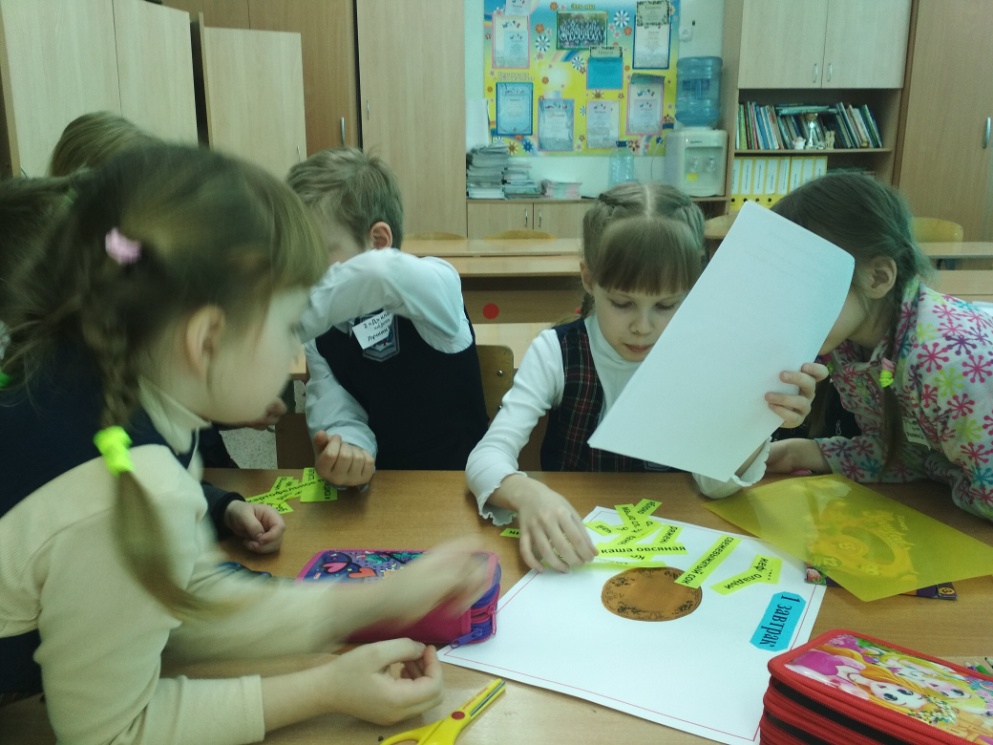 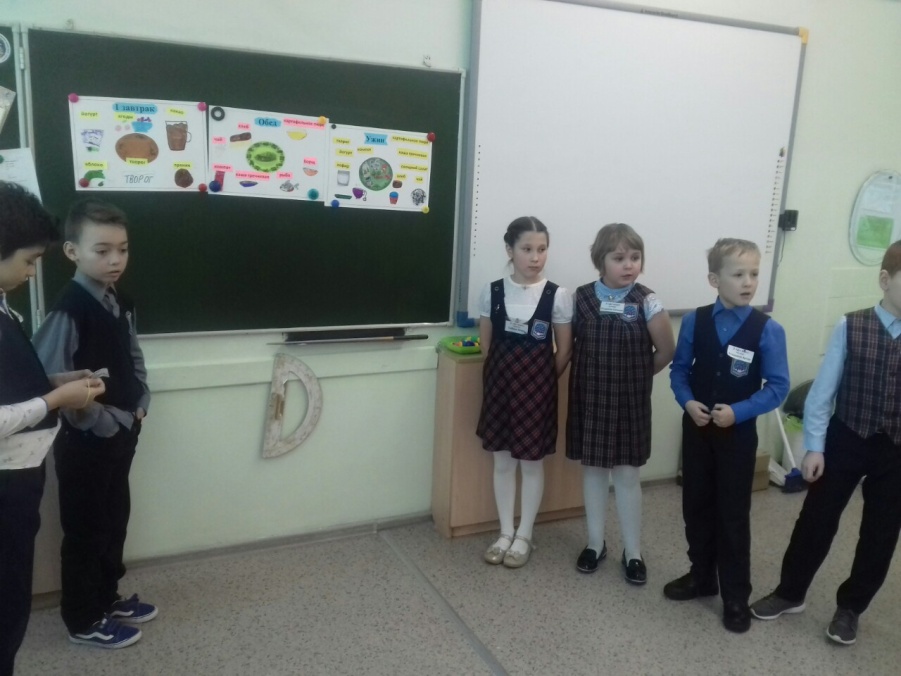 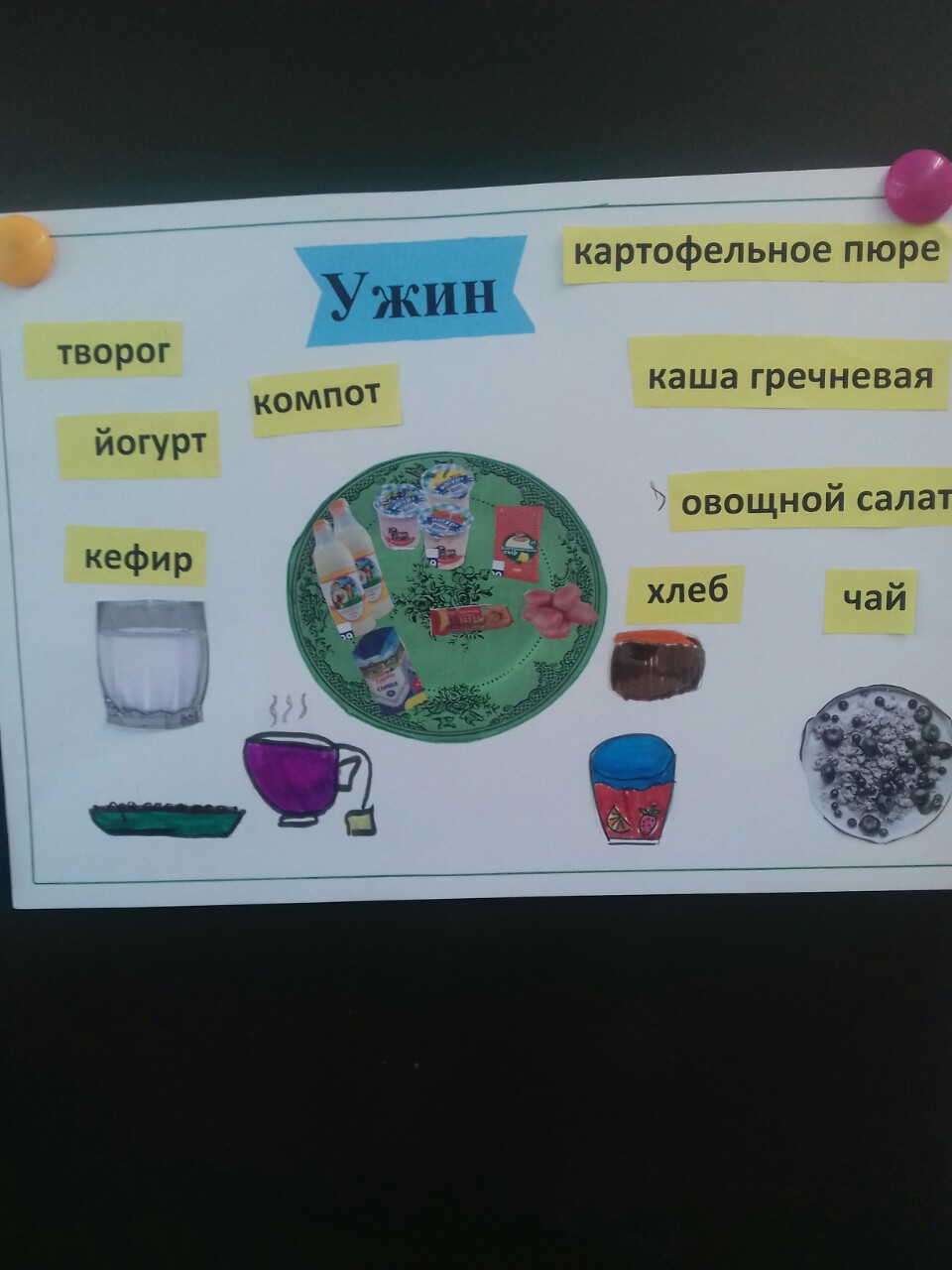 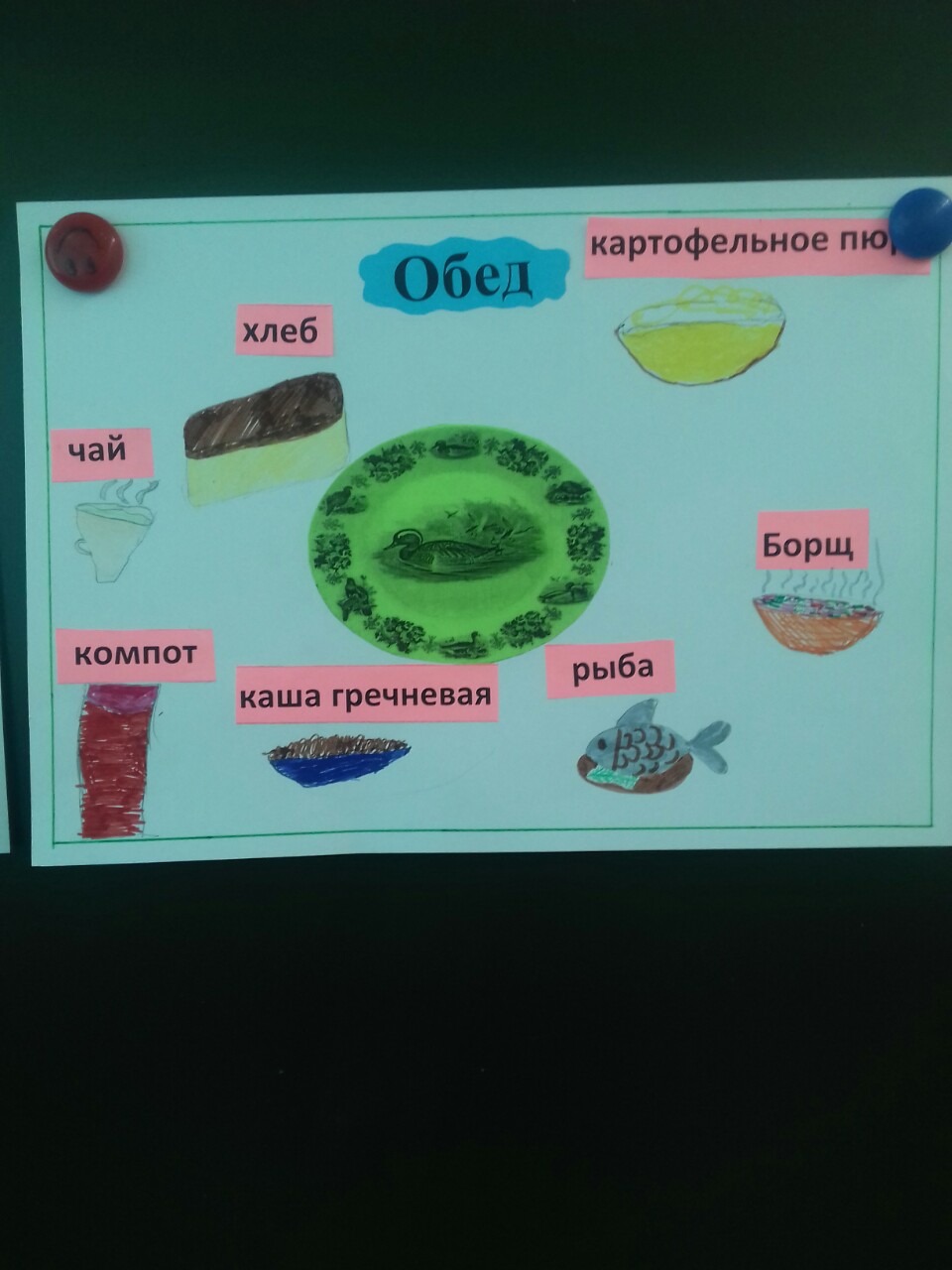 4 классы «Наш край»
Проектная задача направлена на отслеживание сформированности метапредметных умений.
Конечный продукт: информационный плакат о республике

Задачи:
Планирование работы, распределение обязанностей внутри группы.
Экспертная оценка учебного сотрудничества, умение действовать в нестандартных ситуациях.
Поиск и выделение информации из различных источников
Переработка полученной информации
Корректировка своих действий на основе внешней проверки.